Solar Energy Potential for Idaho Department of Lands (IDL) State Endowment Trust Lands
Capstone Project
Peer Review Proposal
Master of Geographic Information Systems
Pennsylvania State University
Kimberly Pettit
Advisor Dr. Pat Kennelly
[Speaker Notes: INTRODUCE SLIDE
At statehood in 1890, Idaho was granted 3.65 million acres of state endowment trust lands. The Constitution set up the Land Board (elected officials) as trustee over the endowment assets. In turn, the Department of Lands was established as manager on behalf of the Land Board. Their job is to maximize revenue on behalf of the endowments.

The endowment beneficiaries include public schools, state hospital, university, penitentiary, agricultural college, charitable institutions, school of science, normal school and public buildings.
There are also activities that fund the general fund, especially those within navigable waters.]
Outline
IDL Mission and Asset Introduction
Project Objectives and Uses
Types of Solar Energy
Evaluation Criteria
Project Workflow, Timeline, and Deliverables
References
[Speaker Notes: READ FIRST THREE BULLETS…
We’ll go through the evaluation criteria and move on to discuss the workflow and timeline for the project as well as the detailed deliverables.
Then I’ll finish with references and some closing slides.]
IDL Mission
To professionally and prudently manage Idaho's endowment assets to maximize long-term financial returns to public schools and other trust beneficiaries.
To provide professional assistance to the citizens of Idaho to use, protect and sustain their natural resources.
[Speaker Notes: INTRODUCE SLIDE
The methods used by IDL to create revenue from the endowment lands include leasing and permitting activities, purchasing and selling land and other investments.
When an activity takes place on trust lands and creates revenue, that activity is classified as either grazing, agriculture, conservation, forestry, commercial or minerals. This is called asset classification.
We’ll discuss this concept further in a minute.
IDL has other legislated duties as you can see by the second bullet. Some of these activities include fire protection (which is a huge amount of our staff and budget) and GIS tracking of other state-owned properties and their associated activities.]
IDL Asset Performance Comparison
Image courtesy of Idaho Department of Lands Strategic Business Unit (2010)
[Speaker Notes: To avoid cutting the budgets of the endowment trusts, especially public schools, IDL has identified the need to improve their portfolio performance.
DESCRIBE THE SLIDE
As IDL is unlikely to expand acreage, they aim to increase per-acre revenue approximately 210%.]
IDL Asset Mix
Image courtesy of Idaho Department of Lands Strategic Business Unit (2010)
[Speaker Notes: Financial assets (pink) and timber assets (green) projected to remain steady.
Other key asset categories including agriculture, commercial real estate, range (grazing), residential real estate, and recreation make a very small part of the asset portfolio.
In the future, IDL will focus on expanding commercial assets, including real estate investment, energy projects, and mineral development.
This is how IDL believes it can truly achieve that doubling of per-acre revenue. 
So how do we get there? One of the questions they are asking is what types of development are viable on trust lands in Idaho? And the first question we can begin to answer with GIS is whether solar development is viable on Idaho trust lands.]
Project Objectives
Determine “areas of emphasis” for solar development across Idaho
Determine “suitable sites” for solar development on Idaho’s state endowment trust lands
[Speaker Notes: GO OVER THE SLIDE
Areas of emphasis are generalized areas with high potential covering Idaho. These areas can be used to identify lands IDL might like to purchase in the future.
Suitable sites on trust lands are currently owned properties exhibiting high solar potential that could be quickly developed.
ID knows little about solar potential while geothermal well known and wind up and coming.]
Uses and Applications
Decision support for IDL regarding future solar development on trust lands.
Supports Idaho’s legislative resolution for developing renewable energy.
Guidance for other states in renewable energy development.
[Speaker Notes: Decision support for IDL may lead to expansion of commercial asset class revenue and further the goal of improving per acre revenue.
Idaho legislative resolution directing Land Board (2008) to investigate and further renewable energy. 
Other states (TX, NM, and WA) have expressed interest in these results. We will have an opportunity to interface with up to 22 other states when I present the results of this project at WSLCA in January. I’ll cover WSLCA in more detail later.]
Concentrated Solar Power (CSP)
Parabolic Trough,
Sandia National Laboratory, NM
Use mirrors or lenses to concentrate sunlight on a photovoltaic surface (CPV) or to heat a transfer fluid for use in a power plant
Concentrated solar thermal (CST) systems can be used alone or with PV systems (CPT)
This work is in the public domain in the U.S. because it is a work of the U.S. Federal Government under the terms of Title 17, Chapter 1, Section 105 of the U.S. Code.
PS10 Solar Power Tower, Seville, Spain
This image, which was originally posted to Flickr, was reviewed on 18:35, 2 October 2007 (UTC) by the administrator or reviewer Riana, who confirmed that it was available on Flickr under the Creative Commons Attribution 2.0 Generic License on that date.
[Speaker Notes: So a quick introduction on the types of solar projects we expect we may see on trust lands in the future.
CSP is one of the more recognizable types of solar farm. They typically have mirrors of lenses that heat a transfer fluid. The fluid is then pumped into a traditional power plant.
In the upper photo you can see a traditional parabolic trough like most people picture, but there are many new configurations that are more efficient such as the power tower seen in the lower photo. 
Concentrated solar can be couple with photovoltaics as well.]
Photovoltaic (PV)
PV solar farms currently have a higher cost of development than traditional CSP.
Converts energy directly from solar radiation to direct current electricity using semiconductors.
Low reflectivity allow these systems to be installed in areas with airplane or highway visibility concerns.
Solar Power Plant, Nellis Air Force Base, NV
This image or file is a work of a U.S. Air Force Airman or employee, taken or made during the course of the person's official duties. As a work of the U.S. federal government, the image or file is in the public domain.
[Speaker Notes: Photovoltaics are what people think of for residential solar systems. The are films or grids of cells that directly convert solar energy to direct current. This needs to be inverted to AC to be used like regular electricity in the energy grid. This technology is currently more expensive to develop, but it’s efficiency is improving and these are very desirable systems now. I expect that the cost to operate this type of system is less than that of a CST system. One additional advantage that will have a bearing on this project is that these panel can be installed in areas with visibility concerns for drivers and pilots.]
Qualifying Suitability Criteria
All land parcels not meeting these criteria will automatically be ranked as 0 (not suitable).
Forty acres is the minimum parcel size
Solar resource is at least 5 kWh/m2/day of direct normal radiation
Slope of land area at the site must be less than 5%
Transmission access is within 25 miles (69-345 kV), and transmission capacity is available
Site must have access to graded roads or rail within 25 miles
Access to water source
Absence of threatened/endangered species
Outside of wilderness/proposed wilderness areas
Outside of overflight restriction areas
Asset classification other than “Minerals”
[Speaker Notes: READ THE SLIDE
We’ll revisit the blue text as we move on to the project workflow. You can ignore it for now or make a mental note of it.]
Slope (%)
Rank
4.9% - 4%
0.5
Solar Resource
kWh/m2/day
Rank
3.9% - 3%
1
>5 and ≤6
3
2.9% - 2%
1.5
>6 and ≤7
4
1.9% - 1%
3
>7
5
0.9% - 0%
5
Ranking Suitability Criteria
Transportation/Transmission
0          Distance (mi)           25
5              Rank                      0
Land Slope
Water Availability
Criteria
Rank
IDL has no WR, inside of SRAA
1
IDL has no WR, outside of SRAA
3
IDL has water right (WR)
5
IDL Asset Classification
Asset Class
Rank
Justification
Commercial
1
High revenue
Forestry
2
Medium revenue, vegetation shading
Conservation
3
Low-medium revenue, likely conflicts
Agriculture
4
Low revenue, high solar potential
Grazing
5
Very low revenue, high solar potential
[Speaker Notes: I will be analyzing solar resource averaged over the year using Solar Radiation Tool in ArcGIS.
Land slope will ideally be under 1% but anything under 5% is reasonable for installation and maintenance.
Water availability for managing a thermal system or cleaning other systems is needed. Snake River Adjudication Area is an administrative and legal designation area started in 1987 where there were a number of conflicted water rights. Especially affects Spokane Valley and Rathdrum Prairie. Related to Native American Tribal water rights. 
Here you see 5 asset class categories, the sixth major category is minerals which we have already determined is not suitable because of likely leasing conflicts. The most suitable properties for conversion are grazing and agriculture classes. Conservation is a potential, but there will likely be conflicts in those areas and IDL makes reasonable money on those lands. Forestry is unlikely to be suitable land and IDL makes good money there. They are very unlikely to convert on commercial use for another when alternative sites are available.
Two other ranking criteria for which I haven’t received the data I need yet are the distance to transportation and distance to transmission. These will be ranked on a scale of 5-0 based on a percentage of their true distance to the site from 0-25 miles. They will need to be weighted based on their cost of development. I have an estimate for transmission lines of $1 million/ mile. I know roads will be a great deal cheaper to develop, but haven’t received a good estimate of that from my contact as yet. Again, we’ll revisit the blue text in the project workflow discussion.]
Solar Radiation Example (2011)
[Speaker Notes: I wanted to give you an example of the output of the Solar Radiation Tool in ArcGIS since I hadn’t seen it before. From the right pane, you can see I’ve gridded the state into 252 tiles. This allows me to run a tile in about 2 hours. The red tile in the upper left corner of the panhandle is the tile evaluated in the left pane of the slide for 2011. I used the 30-meter DEM as the documentation from the tool expressed that is was a good dataset for a mix of good accuracy and processing speed. There are some conversion issues to get these results to correlate with the criteria units, but I don’t see any problems making that happen.]
Project Methods Workflow
[Speaker Notes: The grey box is where we are now: finalizing criteria and collecting and normalizing datasets. After qualifying criteria is evaluated, I expect to be able to disqualify some geographic areas from further analysis. For example, if the slope of a site is not suitable, that cannot be altered and there is no point in evaluating additional criteria on that property. Then ranking criteria can be evaluated. From here, I go down two separate paths: one for areas of emphasis across the whole state and one for suitable sites on trust lands. On the left hand fork, I’ll combine statewide ranking to determine areas of emphasis and create deliverables. On the right hand fork, I’ll intersect trust lands and move onto evaluating additional criteria. Additional criteria, include parcel size, water rights, and asset classification. This may need to include endangered species as well if I cannot find a good dataset for the entire state. Once that is completed I can combine the rankings and create deliverables.]
Proposed Deliverables
“Areas of emphasis” map and ArcReader document.
Trust lands “suitable sites” map and ArcReader document.
A geodatabase with all analysis results:
Trust lands ranking feature class. The ranking for each criterion will be retained here.
Areas of emphasis feature class
A list of all lands with an average ranking >4. 
An evaluation of all land rankings excluding resolvable issues including water rights, asset class, distance to roads, distance to transmission lines.
An evaluation of land ranking for all land listed as wilderness or proposed wilderness for use in land valuation.
[Speaker Notes: FIRST TWO BULLETS
ArcReader is a product the Strategic Business Unit if very familiar with using and they will be able to utilize the querying tools therein to answer specialized questions, such as top ranked lands within a specific county or supervisory area.
THIRD BULLET
The important note here is that the rankings for all the individual criteria will be retained so we can go back and see what disqualified a site. Or adjust the ranking if say new endangered species are discovered.
FOURTH BULLET
This deliverable was specifically requested by the Strategic Business Unit and it will give them a starting place for evaluating and marketing specific lands.
FIFTH BULLET
This evaluation is designed to analyze what benefit there may be in resolving some low ranking criteria. Also, we can use this information in siting new roads or obtaining new water rights.
SIXTH BULLET
This evaluation will enable IDL to get a good market price for lands in wilderness areas or proposed for wilderness. IDL currently holds tracts of land surrounded by wilderness and could develop them legally, but they don’t want to do that and would prefer to divest themselves of that land.]
Example ResultsAreas of Emphasis – Trust Land Ranking
[Speaker Notes: Here is an example of what the two major results from this analysis might look like. On the left, I’ve presented the Known Geothermal Resource Areas, which might look like what I expect the Areas of Emphasis will be. On the right, I have created some fictitious data for ranking the solar potential on trust lands. The regular grid of mostly green blocks in the right image is related to the land grant at statehood. The state was given all section 16 and 36’s in the state with some exceptions and trades. Since then there have been a great deal of purchases, sales and exchanges.]
Timeline
[Speaker Notes: The grey box is where we’re at right now. Over the next couple weeks, I’ll be finished weighting the criteria and formatting all the data sources.
Throughout October, I will be completing the statewide analysis of Areas of Emphasis.
Throughout November, I will be completing the trust lands analysis of Suitable Sites.
At that time the combinations and related deliverables can be developed.
Then, project closing begins with finalizing the methodology and metadata write-ups.
In January, I’ll be presenting at the Western States Land Commissioners Association’s Surface Management Committee Meeting.
WSLCA is a collection of the public land managers from 23 states. Energy development was the lead topic in their summer session, so this is a perfect time to present these results to them.]
Special Thanks
Kate Langford, Strategic Business Analyst, IDL
Kathy Opp, Deputy Director, IDL
Chris Clay, GIS Manager, IDL 
Dallas Rippy, Assistant Manager, New Mexico Renewable Energy and Commercial Leasing Division 
Paul Kjellander, Administrator, Idaho Office of Energy Resources
Steve Silkworth, Project Manager, Avista Corporation
Bob Brammer, Assistant Director, IDL
Byron Schmidt, Chief Airspace Management, Mountain Home Air Force Base
Dwain Rogers, Deputy Commissioner, Renewable Energy, Texas General Land Office
[Speaker Notes: I want to thank the people who helped me understand IDL’s needs and policies, educated me about solar development, and provided me with hard-to-find datasets.]
References
Green, B. (2010). Market growth for PV Solar vs. CSP: which is fastest. Retrieved from http://www.examiner.com/x-8178-Phoenix-Green-Business-Examiner~y2010m5d25-Market-growth-for-PV-Solar-vs-CSP-which-is-fastest on August 1, 2010.

ESRI. (2010). ArcGIS ArcEditor with Spatial Analyst v. 9.3.1 [computer software]. Redlands, CA: ESRI. 

Idaho Department of Lands (IDL). (2010). Endowment lands and asset classification. Retrieved from internal server on July 23, 2010.

Idaho Department of Water Resources (IDWR). (1980). Known Geothermal Resource Areas. Retrieved from http://www.idwr.idaho.gov/GeographicInfo/gisdata/geothermal.htm on September 19, 2010.

Idaho Office of Energy Resources. (2010). Solar. Retrieved from http://www.energy.idaho.gov/renewableenergy/solar.htm on July 31, 2010.

Legislature of the State of Idaho. (2008). House Concurrent Resolution No. 54. Retrieved from http://legislature.idaho.gov/legislation/2008/HCR054.html on August 1, 2010.

Taylor, M. (2008). The Cost of Utility-scale Solar: PV vs. CST. Retrieved from http://www.renewableenergyworld.com/rea/news/article/2008/05/the-cost-of-utility-scale-solar-pv-vs-cst-52436 on August 1, 2010.

U.S. Department of Energy’s National Renewable Energy Laboratory (NREL) and U.S. Department of Agriculture, Forest Service (USFS). (2005). Assessing the Potential for Renewable Energy on National Forest System Lands. Retrieved from http://www.nrel.gov/applying_technologies/pdfs/assessing_re_potential_forest_lands.pdf on July 24, 2010.

U.S. Geological Survey (USGS). (1999). National Elevation Dataset (NED) for Idaho with a Horizontal Grid Spacing of 10-meters. Retrieved from http://insideidaho.org/default.htm on July 31, 2010.
[Speaker Notes: Please feel free to look over these references if you’re interested. I won’t go over any specifics now.]
Questions?
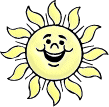 [Speaker Notes: With that, I think I’m open for questions. Thank you all for your time.]